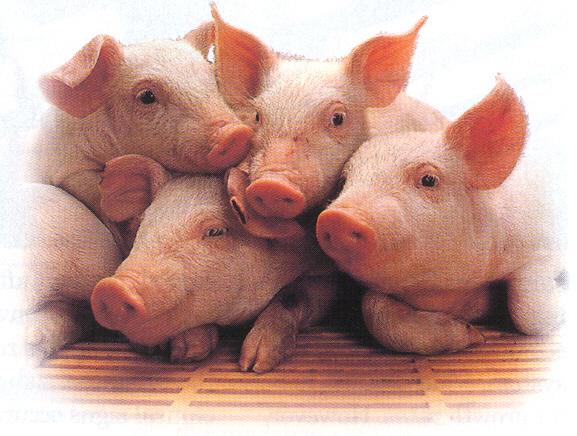 ЗАКРЫТОЕ АКЦИОНЕРНОЕ ОБЩЕСТВО «АГРАРНО ПРОИЗВОДСТВЕННЫЙ ЦЕНТР «ФАТЕЖСКИЙ»
 
 

ИНВЕСТИЦИОННЫЙ ПРОЕКТ
Сельскохозяйственный кластер


Курская область
При выходе на полную производственную мощность планируется производить:
 до 2000 тонн мяса свиней в месяц;
15 тонн мяса говядины и около 4 тонн мяса баранины в месяц; 
575 тонн молока в месяц.
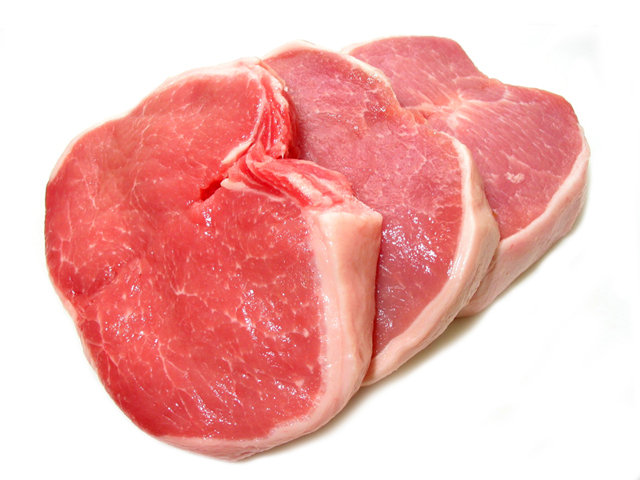 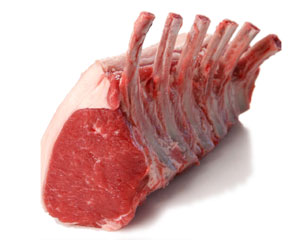 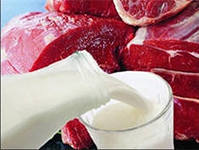 2
Реализация данного проекта позволяет:

Создать новые рабочие места, изменив ситуацию на рынках труда районов и Курской области в целом.
Удовлетворить потребности населения в животноводческой                                 продукции, производимой  на территории Курской области. 
Обеспечить продовольственную безопасность региону и реализовать программу импорта-замещения.
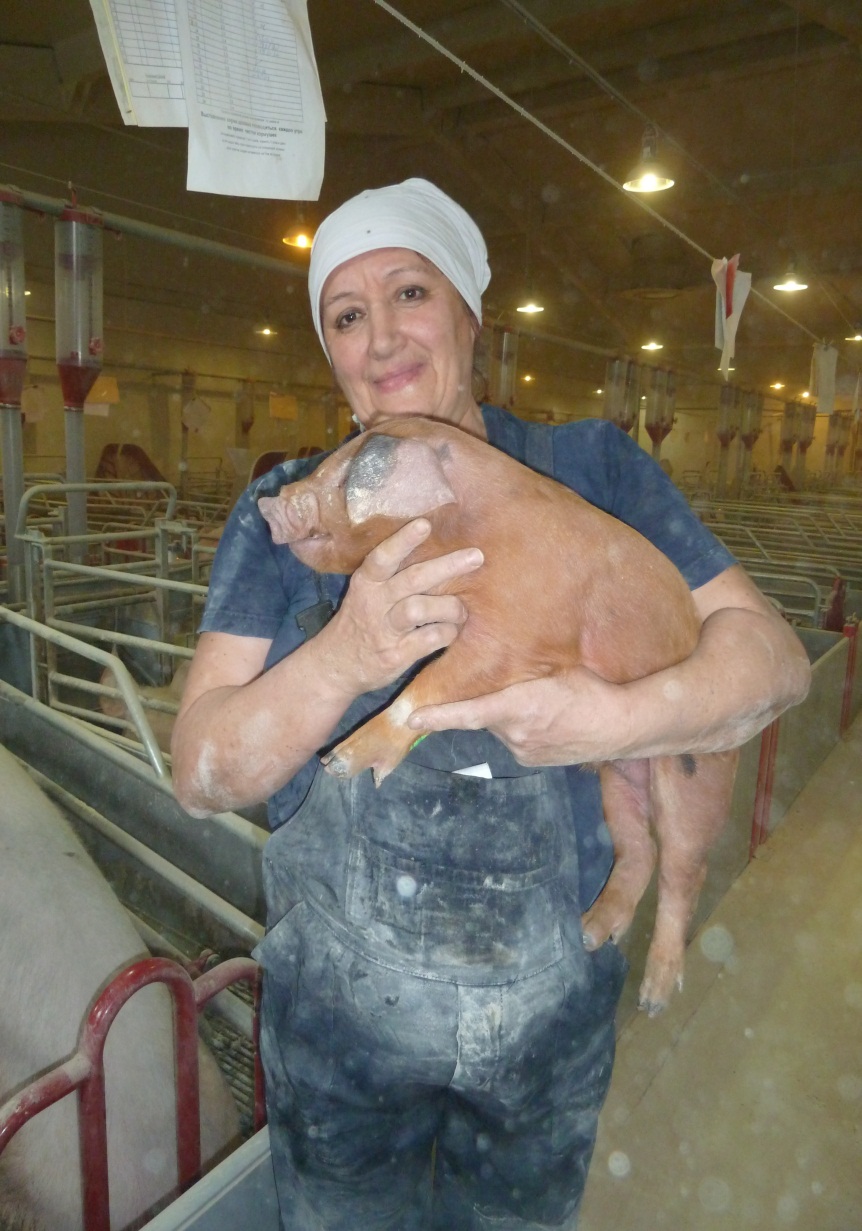 Сельскохозяйственный кластер ЗАО «АПЦ «Фатежский» расположен на территории Фатежского, Дмитриевского, Поныровского районов Курской области.
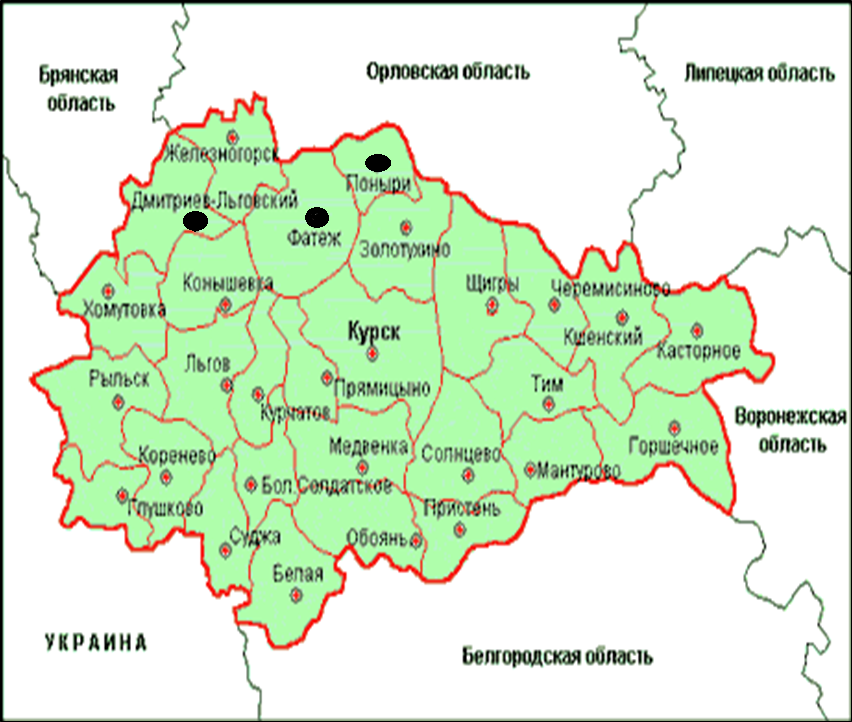 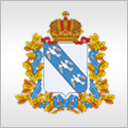 Развитие данного проекта осуществляется в рамках Государственной программы «Развитие сельского хозяйства и регулирования рынков сельскохозяйственной продукции, сырья и продовольствия Курской области». Предприятие включено в Перечень Приоритетных инвестиционных проектов в Центральном федеральном округе.
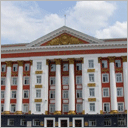 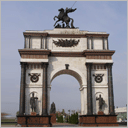 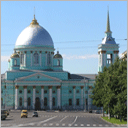 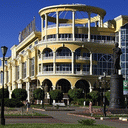 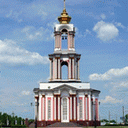 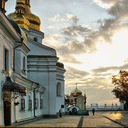 В состав проекта входят:
Общая величина капитальных вложений по данному проекту составляет 10 988 миллионов рублей.

Источник финансирования: 
Собственные средства- 21%
Кредитные средства – 79%
 
Кредитные средства финансирует ОАО «Банк Москвы»  в сумме          2 671 млн. руб.
Освоено 3 310 млн. руб.
 
ОАО «Россельхозбанк» рассмотрело возможность дальнейшего финансирования проекта реализации сельскохозяйственного кластера.
7
Экономическая эффективность проекта
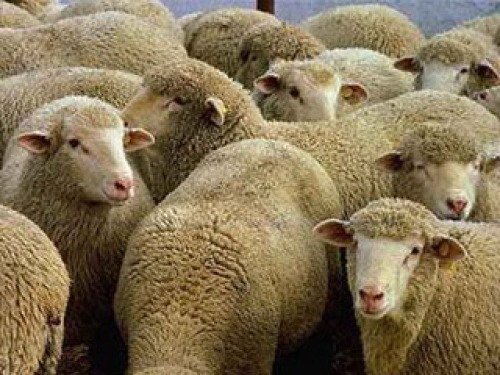 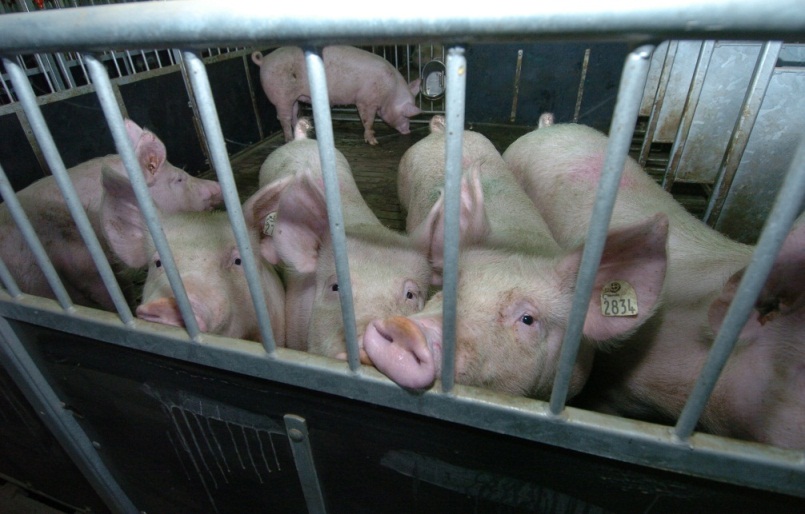 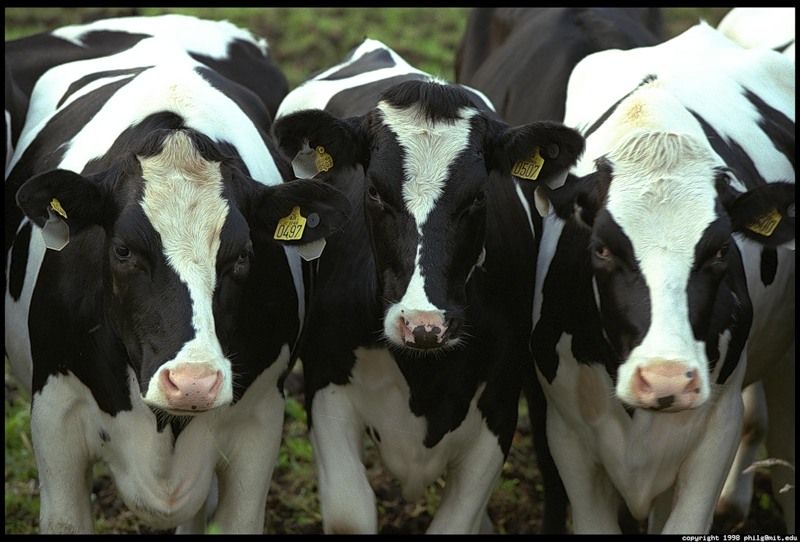 8
Воронежская область
 10 %
Курская область 
15 %
Ленинградская область
 15 %
Московская область 
60 %
9
Характеристика персонала ЗАО «АПЦ «Фатежский» 
по состоянию на 01.06.2014 года
Женщины
 29 %
Мужчины
 71 %
Руководители 
6 %
Рабочие
 79 %
Специалисты 
15 %
10
60 лет и старше
2 %
до 30 лет
36 %
50 - 59 лет
16 %
40 - 49 лет
22 %
30 - 39 лет
24 %
(НПО)
16 %
(СПО)
48 %
(ВПО)
23 %
(СО)
13 %
11
ОСНОВНЫЕ НАПРАВЛЕНИЯ ПОЛИТИКИ 
ПРЕДПРИЯТИТЯ В ОБЛАСТИ  ОХРАНЫ ТРУДА
Организация регулярных профосмотров работников комплекса;
Проведение плановой аттестации рабочих мест;
Обеспечение персонала качественными средствами индивидуальной защиты, спецодеждой;
Обеспечение бесплатным питанием; доставка к месту работы.
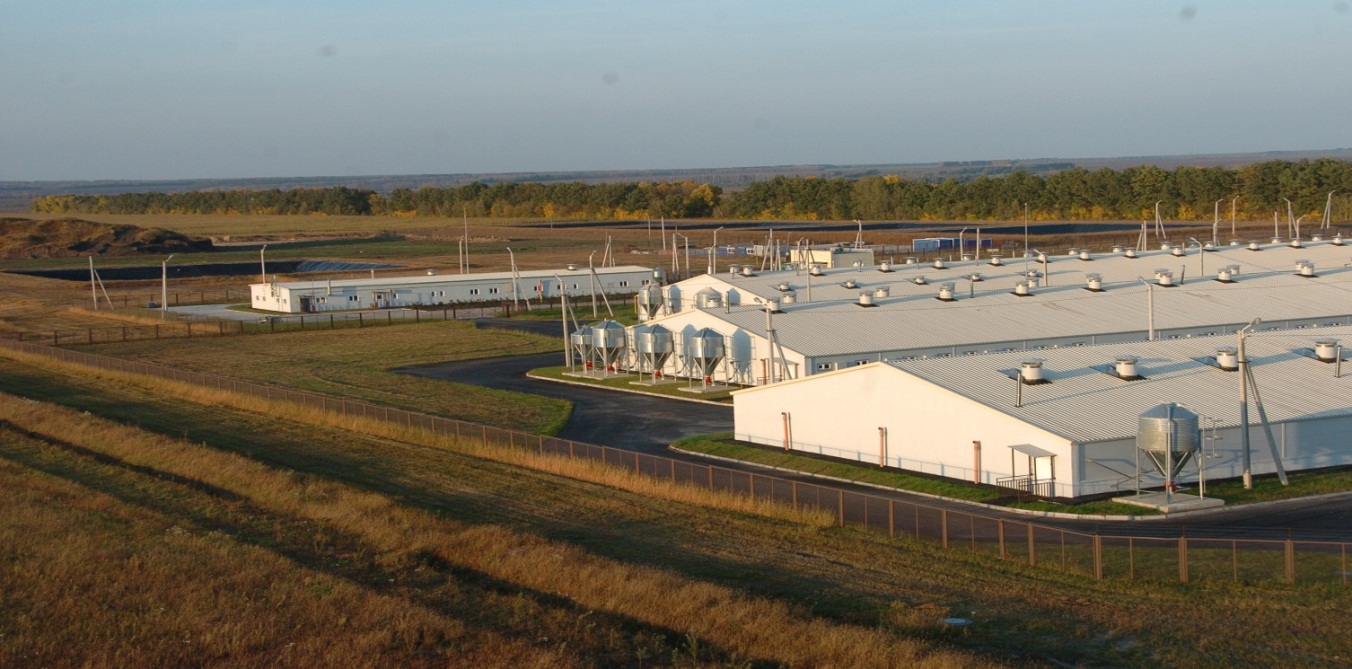 12
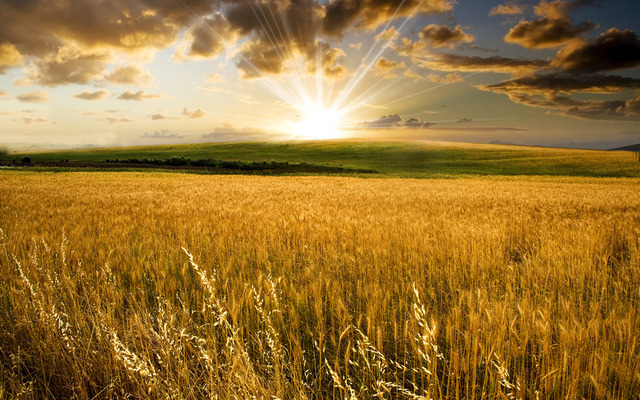 Характеристика проекта
Доходный;
Эффективный; 
Долгосрочный; 
С невысоким уровнем рисков; 
Перспективный для развития; 
Выгодный для капиталовложений.
БЛАГОДАРИМ ЗА ВНИМАНИЕ!
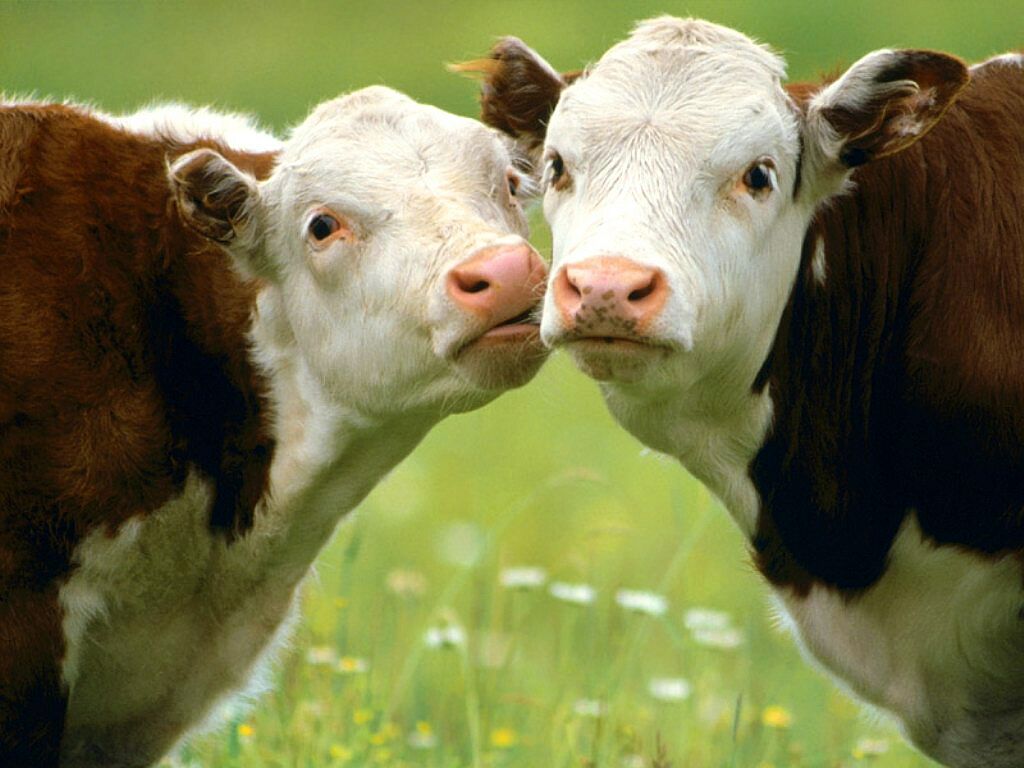